FSO SAFER Risk Impact Analysis – July to September
Health Impact
Economic Impact
1. Oil spill impact
2. Very high air pollution impact as a result of a fire
Over 8m people could be exposed to very high air pollution and require emergency and longer-term health care

People seeking treatment for respiratory illness overwhelm a healthcare system already struggling with COVID-19
Economic Impact
40% of Yemen agriculture land(500 sq.km) agricultural land covered in soot

$70 million in lost agricultural production(grain, qat, fruits and vegetables)

3.25 million farmers lose their livelihoods for a year

60,000 out of work farmers and fishermen will likely move from the coast to Sana’a over 12 months looking for work and services
Environmental & Humanitarian Impact
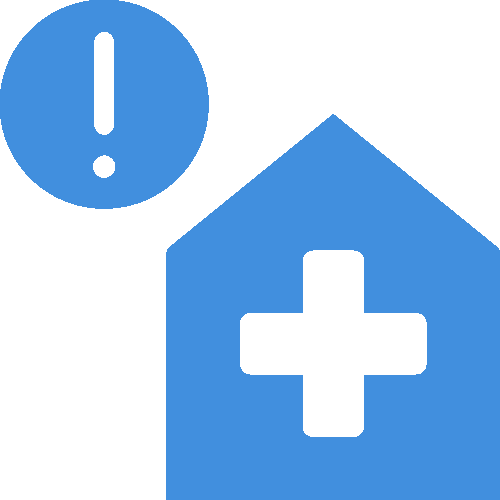 100% of fisheries affected. $1.5bn lost income over 25 years

63,000 fisherman lose their livelihoods. Fishing stock could take 25 years to recover

500,000 people in the fishing and the seafood industry, and 1.7m dependents, will now need food aid

Al Hodeida port closes for 5-6 months. Fuel prices spike 200% interrupting health, water and sanitation services  

Food prices double making more Yemenis reliant on humanitarian aid and increasing food insecurity levels.
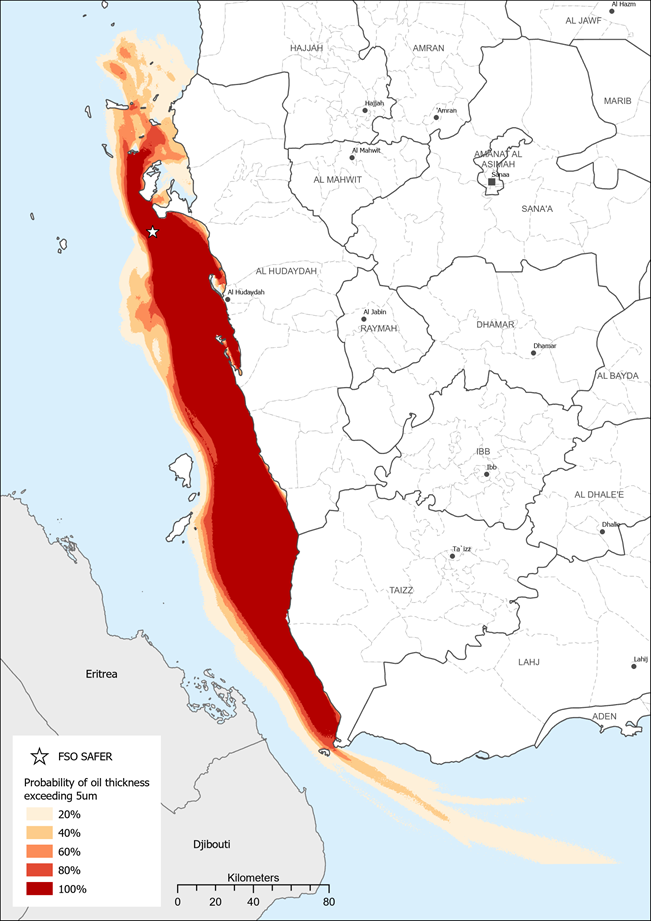 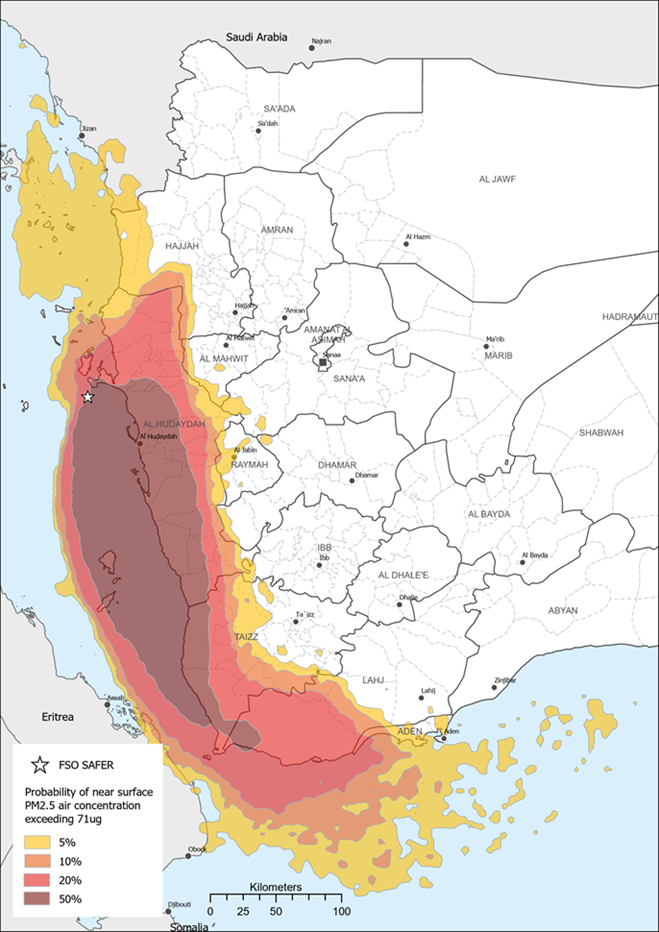 Environmental & Humanitarian Impact
Spill is four times larger than the Exxon Valdez. Recovery could take a quarter of a decade and potentially cost up to $20bn

Heavy contamination and pollution could extends as far as the Bab-el-Mandeb Strait, with some oil passing beyond into the Gulf of Aden
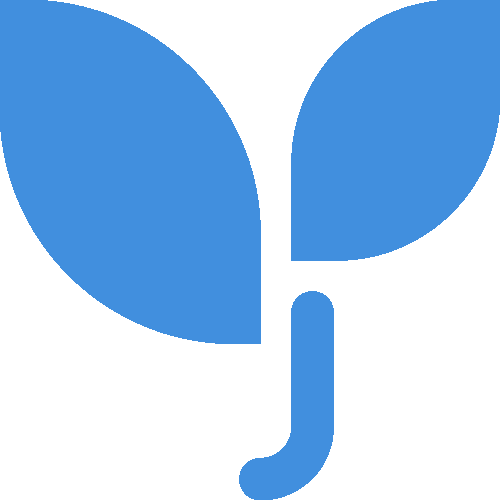 Over 8,000 wells are at risk of contamination, reducing access to water and increasing the risk of disease outbreaks.

Up to 60 humanitarian organisations could suspend services due to unsafe air, cutting services for 7 million people in need
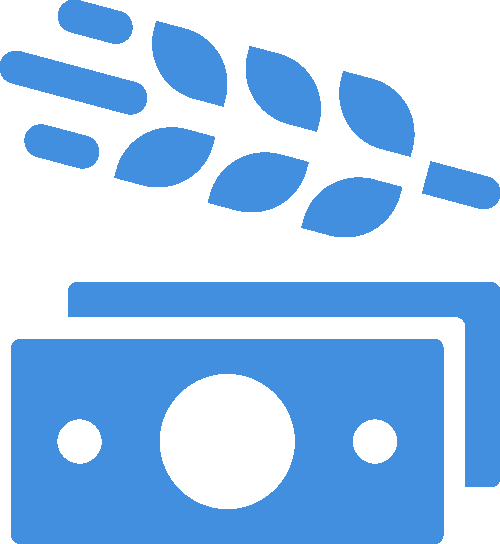 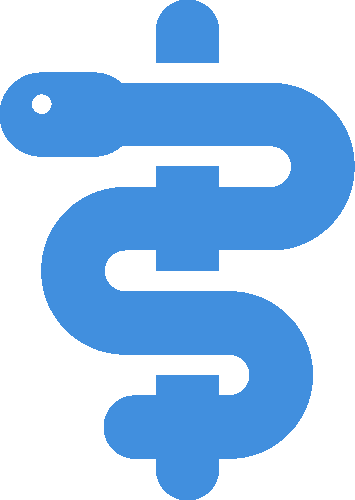 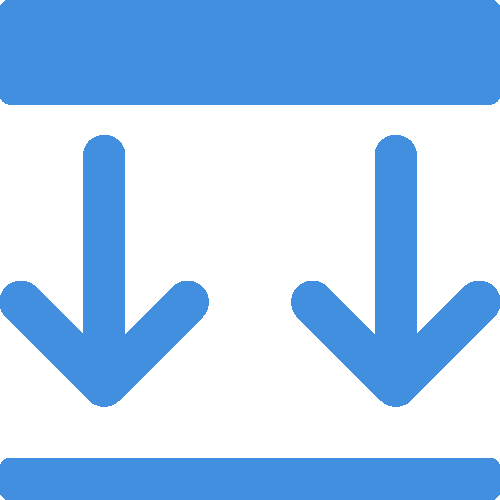 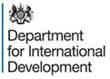 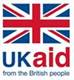 Atmospheric dispersion (very high air pollution) as a result of fire onboard FSO SAFER – July-September projection
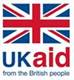 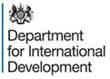 Oil spill from FSO SAFER - July-September projection
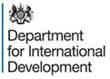 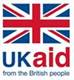